Haar Random Forest Features Combined with a Spatial Matching Kernel for Stoneﬂy Species Identiﬁcation
Natalia Larios*
Bilge Soran*
Linda Shapiro*
Gonzalo Martinez-Munoz^
Jeffrey Lin+
Tom Dietterich+

*University of Washington
+Oregon State University
^Universidad Autónoma de Madrid
1
Goal: to identify the species of insect specimens rapidly and accurately
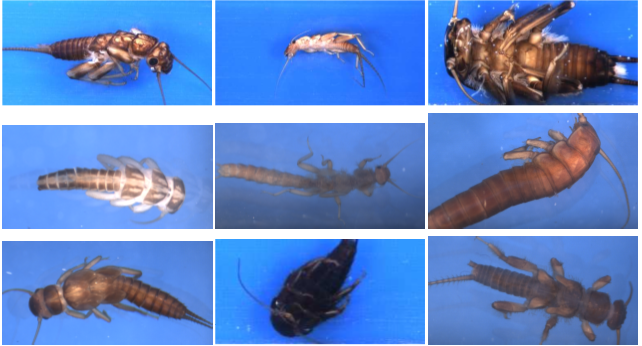 2
Motivation and Challenge
Automated biomonitoring:   assessment of the environment by population counts of different stonefly species:
Allows long term measurement capturing cumulative effects
Manually intensive and time consuming for experts

Significant challenge: 
Some species are closely related i.e. Calineuria and Doroneuria
The specimens are in different positions in 3D and in different developmental and degradation stages.
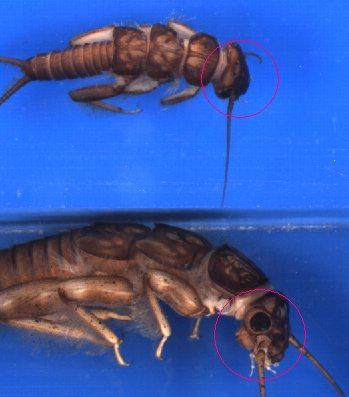 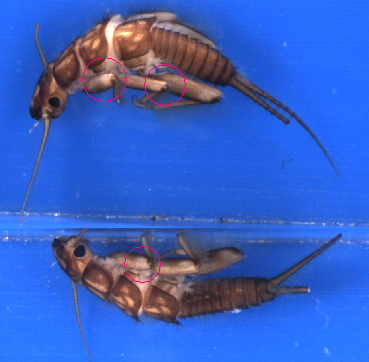 3
Calineuria                      Doroneuria
Overview of our Classification Method
Test Image Patches
Training  Image Set
Positive and Negative
Testing
Image Patches
HRF
Test Image Features
SVM Learning
HRF Feature Extraction
Patch       extraction
Classification
Forest     Learning
HRF Feature Extraction
SVM
Training Vectors
Prediction
4
Preprocessing and Patch Extraction
Patches for all  window locations over all feature bands
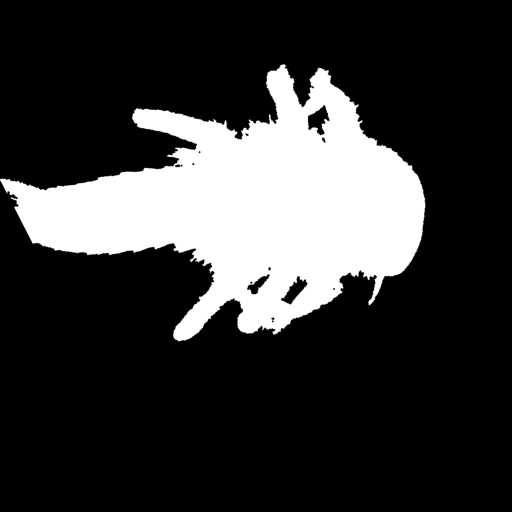 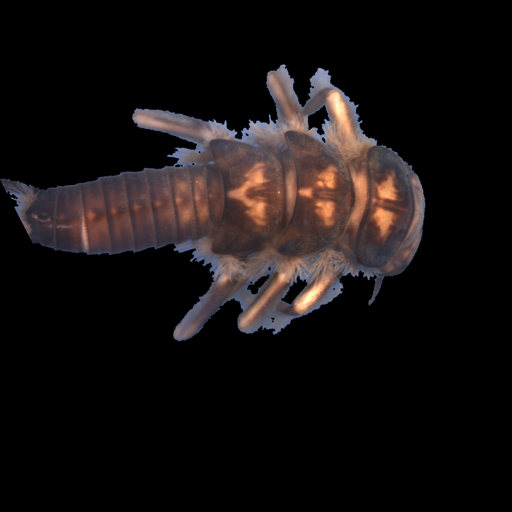 Scanning window
Set of  Patches W
Feature bands
 3 color bands in CIELAB space
 9 gradient-orientation bands
Segmentation and Orientation
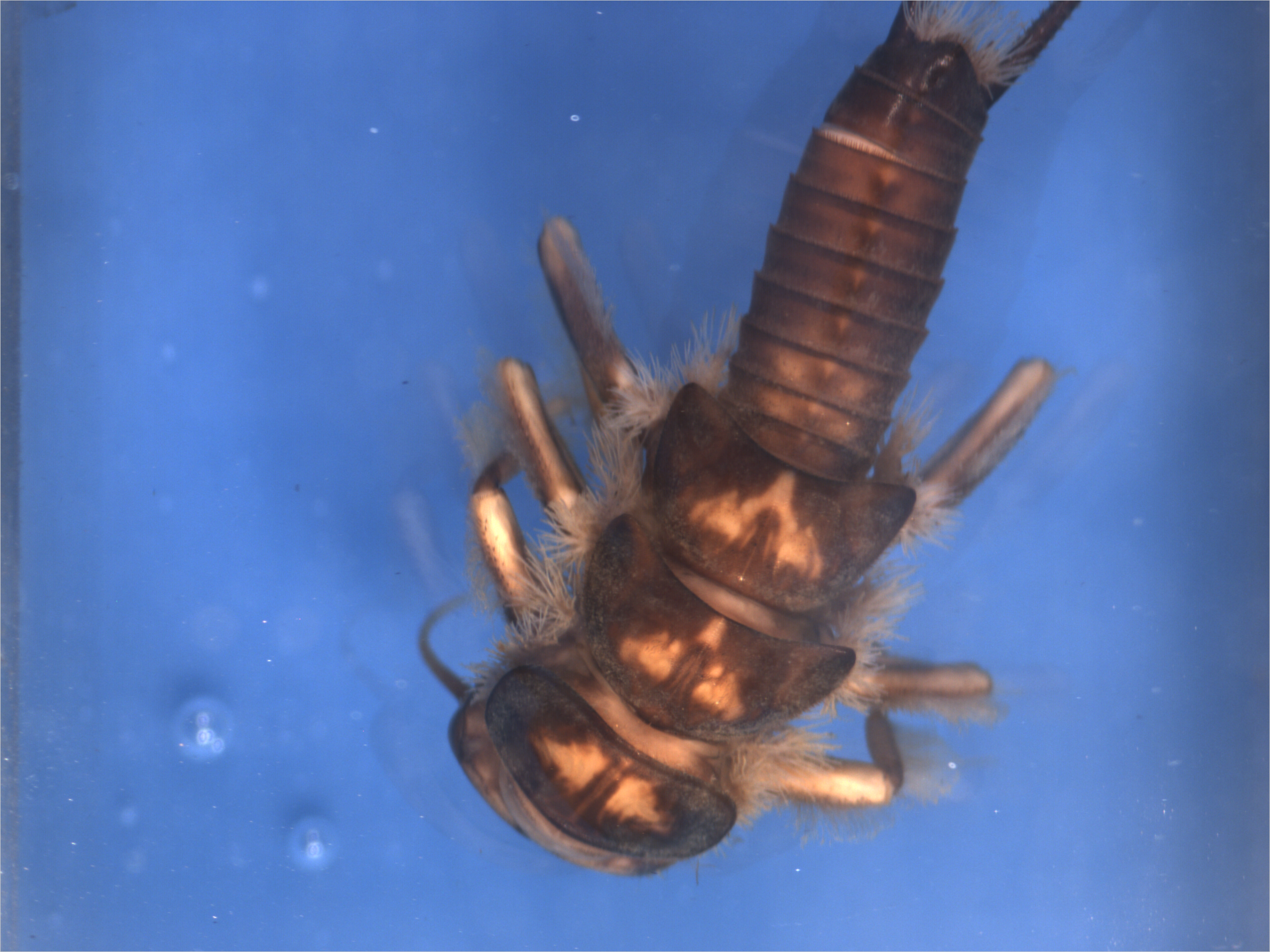 Image I
5
Haar Random Forest Learning
Tree Learning
Training set  of patches W
The training patch data is recursively split using information gain.
Sampling with replacement
Sampled   set W’
Tree
Wn
Learning at node n
n
Wl
Wr
6
Node Learning Details
The set of candidate functions at 
   a node is the set of (roughly 84,000)
   Haar-like features over each of the
   B image channels.

 Thus each candidate function is
   just the cross-correlation of a Haar-
   like feature with the appropriate
   band of the incoming image patch.

  Sample Haar-like features
Node n
Wn
Information Gain Search
DHf
(f, τ)
f < τ
Wl
Wr
7
HRF Feature Generation
For each training image, each extracted patch of each band is dropped through the Haar Random Forest.
Patches from a given image band are evaluated by Haar-like features from that band.
Each node accumulates a histogram of the patches that have passed through that node.
The image feature vector is the concatenation of the spatial histograms at every node in the HRF.
n1
n2
nM
…
8
SVM Image Classifier
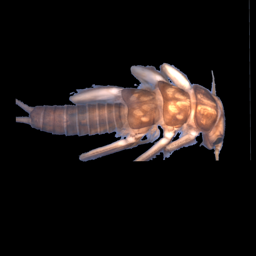 Image I
HRF
Test image features
Classification
Feature extraction
Spatial-Pyramid Kernel SVM
Prediction
9
Pyramid-Matching Kernel Evaluation
The kernel  K(P, Q) uses Lazebnik’s spatial pyramid kernel at each node of the forest.
The basic operation at different levels of the pyramid is histogram intersection.
At every node n
Histogram P
Histogram Q
r = 1
r = 2
Histogram intersection
I(P[d,n,r], Q[d,n,r])
10
Experiments
Two versions of our algorithm were tested:
One used only CIELAB color features.
The second used CIELAB features plus gradient-orientation features.

Both versions were compared to the stacked evidence trees (SET) algorithm published in CVPR’09,  the best of the previously published stonefly classification algorithms.

SET uses 3 different interest operators (Hessian-affine, Kadir, and PCBR (principal curvature based regions) that are much slower to compute than our Haar-like features.
11
RESULTS:Stonefly Identification: Classification Error [%]
most difficult
12
Feature Extraction Average Timing Results
The classification stage for both systems is very efficient timing about 0.2 seconds on average per image.
13
Conclusion
Our algorithm combines efficient low-level extraction with discriminative learning.

The HRF algorithm generates a semantic image representation with spatial information in a single step.

This low-level discriminative method enables the creation of a feature extractor tailored to the application.

The use of scale-invariant, constant-time Haar-like features achieves a much lower average processing time than general detectors with similar invariance characteristics.
14
Future Work
Employ other types of features: shape, invariant local features
Combine specialized classifiers for each feature type
Create a multiclass version and evaluate on different datasets
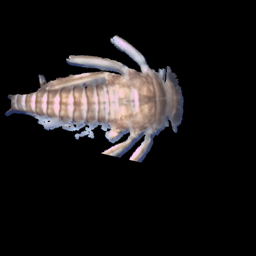 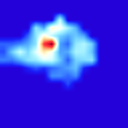 15